Colorado Vacationland (1991.10.1)
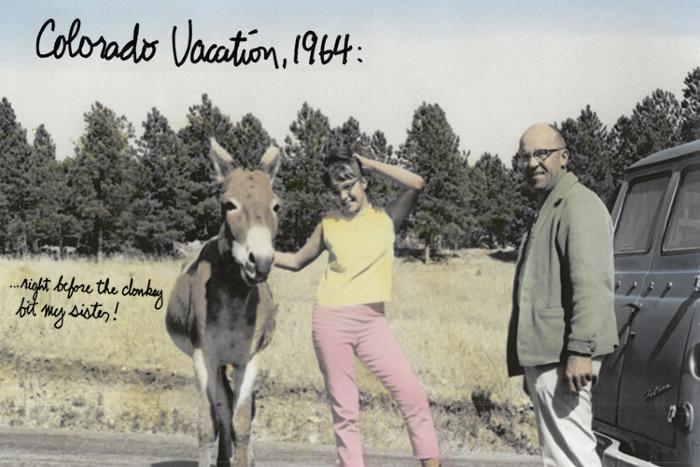